Chapter 7
On to Radicalism
A year in chaos…
King Louis XVI in fear for his life
Hopes of the Kings execution built along with the elections for a new National Convention
Violence in the streets                         increase leaving                              thousands dead
The First Republic
In September of 1792 the newly elected National Convention met and decided to end the monarchy and establish the French Republic
Political Clubs
Jacobins
Convinced the National Convention execute the king
Girondins
Feared Paris radicals
Favored keeping the king alive
Mountain
Represented the radicals in Paris
Bye, Bye King Louis!
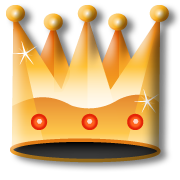 January 21, 1793 King Louis XVI was beheaded.  POOF!

The king execution creates new enemies…

NO MORE MONARCHY.
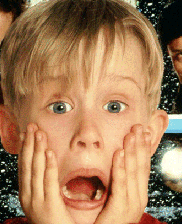 Chaos!
Neither Girondins nor Jacobins could agree on a new constitution 

With growing chaos…
Committee of Public Safety get broad powers
Radical Jacobin Maximilien Robespierre comes to power
Reign of Terror
Maximilien Robespierre
Believed in the guillotine for anyone who was a threat to the Republic
Kept many ideas of the National Committee
Took away women’s rights
Un-Christianize as much as possible
Created a new calendar
3 – 10 day weeks with the last day a day of rest
The Reign
During the Reign of Terror, almost 40,000 people of all classes were executed.

Revolutionary courts prosecuted people accused of being counter revolutionaries and traitors.
The Reign
The Committee of Public Safety also attempted to reform French society by:
mandating education,
abolishing slavery,
controlling prices.
The Committee also attempted to de-Christianize France.
The word “saint” was removed from street signs.
In Paris, the cathedral of Notre Dame, the center of the Catholic religion in France, was designated a “temple of reason.”
A new calendar renumbered years from the first day of the French Republic, not from the birth of Christ.
Sundays, Sunday worship services, and church holidays were eliminated
Most people did not accept these regulations, and France remained overwhelmingly Catholic.
Is there hope?
By 1794, the French had defeated their foreign enemies, and there was less need for the Reign of Terror. However, Robespierre continued to arrest and execute enemies of the revolution.
End of the Reign of Terror
National Convention fears Robespierre

Reign of Terror ends with the death of Robespierre
New ways…
So no one group would gain control…
Consitution of 1795
Upper and Lower house
Lower house / Council of 500 – drafted laws
Upper house / 250 Council of Elders – accepted or rejected proposed laws
Napoleon Bonaparte
In 1796, Napoleon led the French army to victories in Italy.
His tactics of speed, surprise, and decisiveness earned him the devotion of his troops, and he returned to France as a hero.
In 1799, Napoleon took part in the coup d´état that overthrew the Directory and set up a new government, the consulate.
In 1802, Napoleon was made consul for life, and in 1804, he crowned himself Emperor Napoleon I.
Napoleon made peace with the Catholic Church by recognizing Catholicism as the religion of a majority of the French people in exchange for not returning confiscated Church lands.
CODIFICATION OF LAWS
Napoleon created a single law code for the entire nation.
The Civil Code preserved many of the principles the revolutionaries had fought for.
The Civil Code was a step back for women, who were now “less equal than men.”
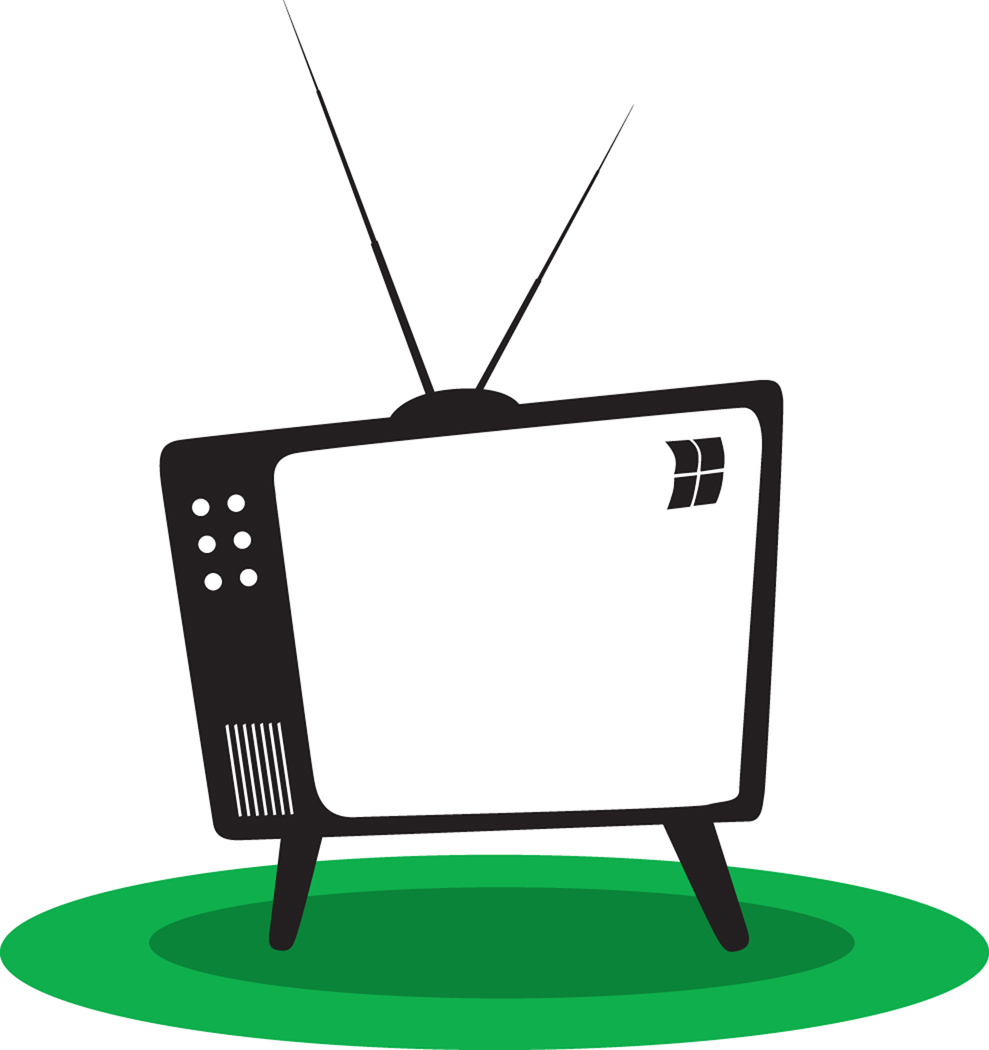